Role Ukrajiny za druhé světové války
PhDr. Petr Kalina, Ph.D.
23. srpna 1939: pakt Ribbentrop-Molotov o vzájemném neútočení mezi Německem a Sovětským svazem

1. září 1939: napadení Polska hitlerovským Německem

3. září 1939: Velká Británie a Francie vyhlašují Německu válku
Organizace ukrajinských nacionalistů (OUN)
umírnění Melnykovci   X	radikální Banderovci
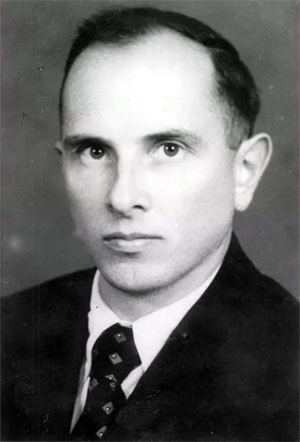 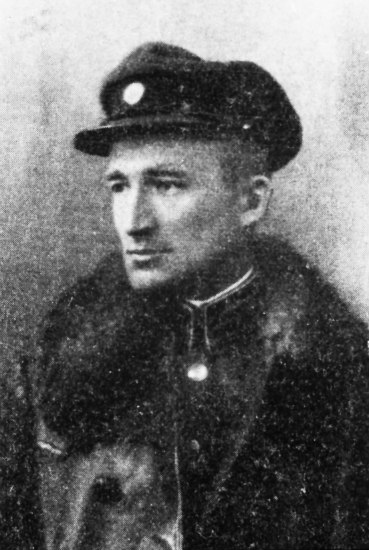 22. června 1941: napadení sovětského svazu Německem

30. června 1941: dobytí Lvova a vyhlášení samostatného ukrajinského státu

27. září 1941: dobytí Kyjeva